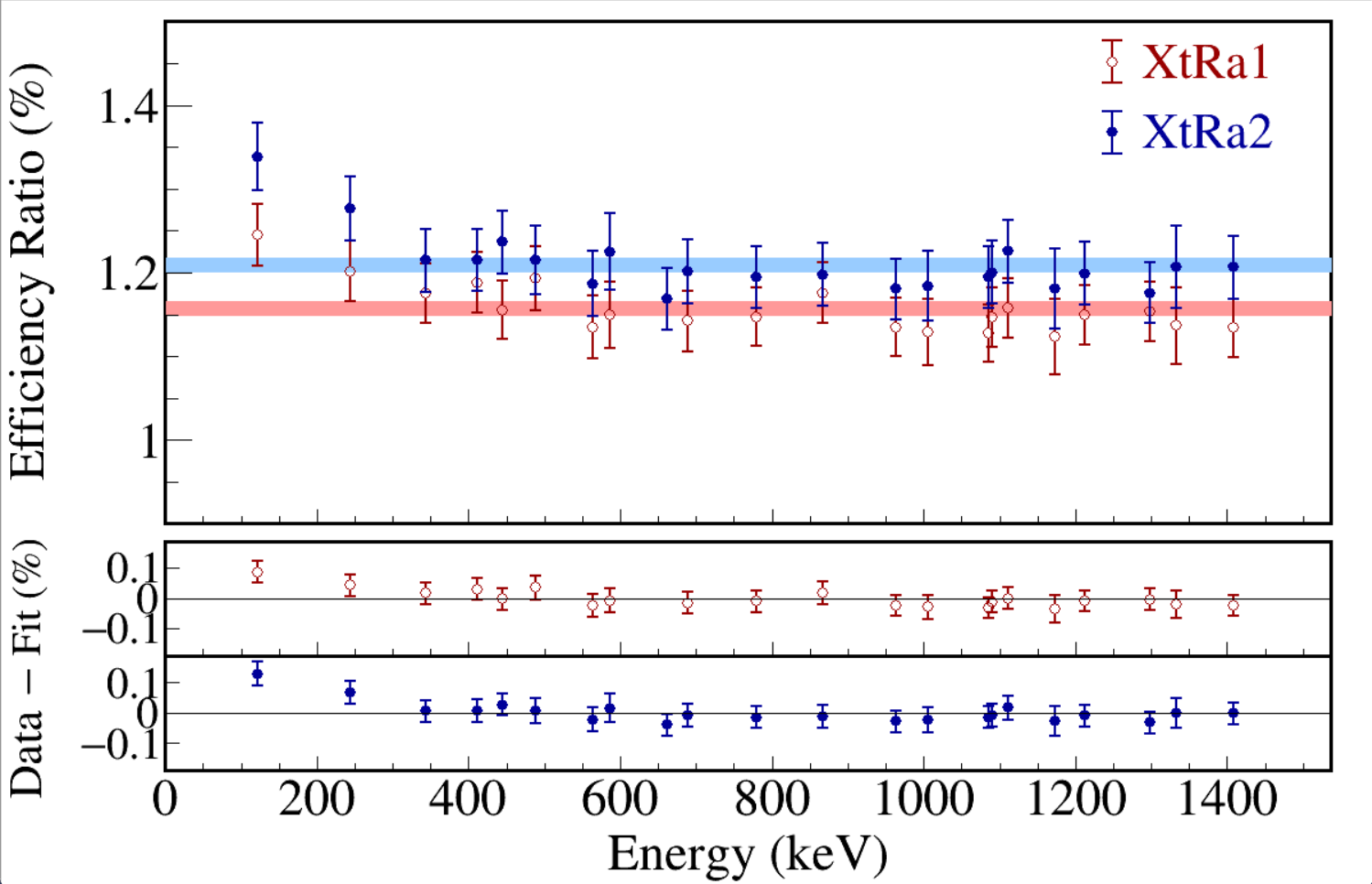 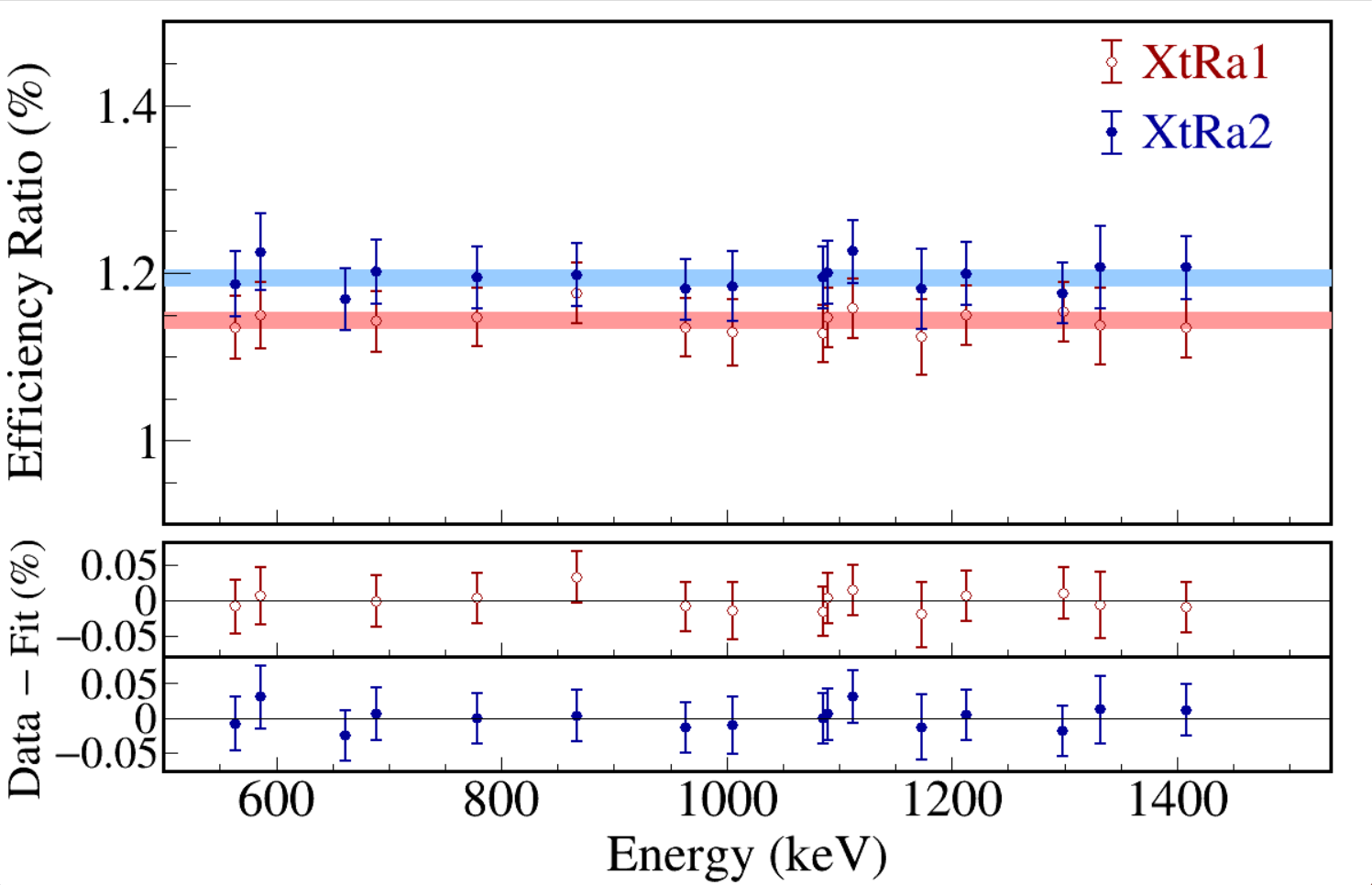 Remove data points below 500 keV
p0=1.14333 +/- 0.00956455
Chi2=1.84263
NDF=14
p-val=0.99995
p0=1.19481 +/- 0.00975183
Chi2=2.3999
NDF=15
p-val=0.999902
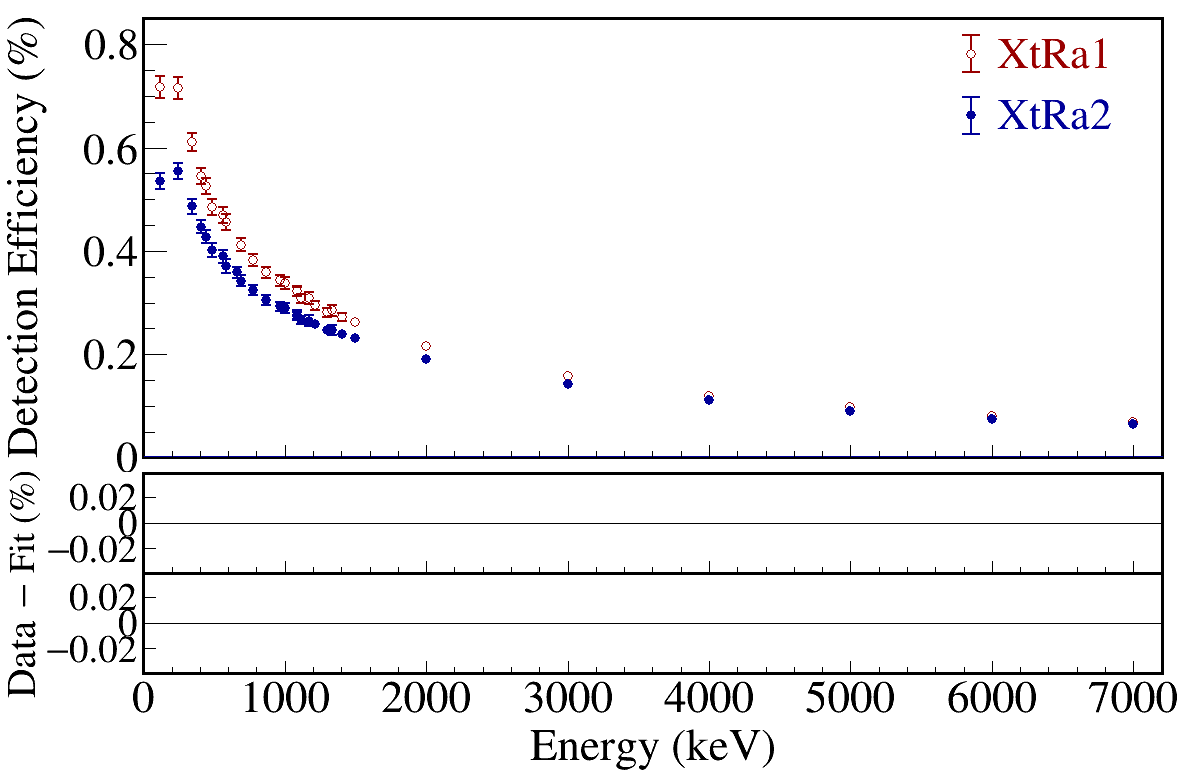 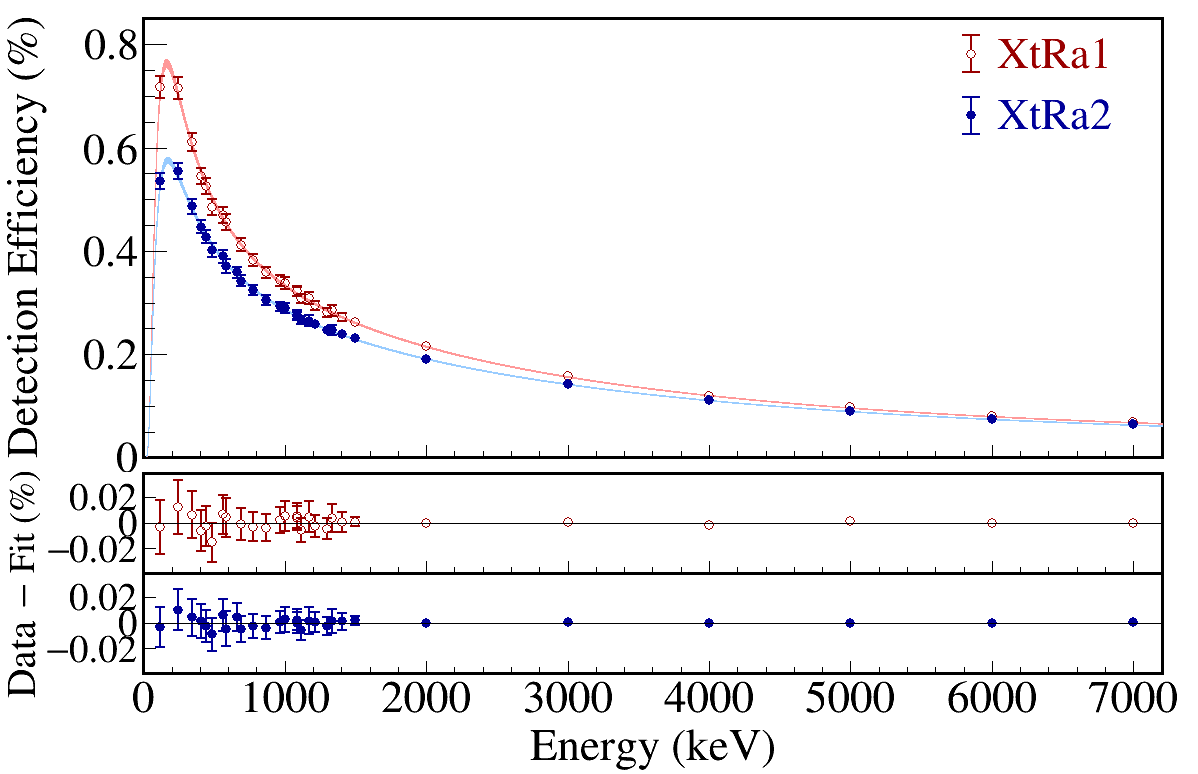 Chi2=6.34432
NDF=21
p-val=0.999115
Chi2=3.76976
NDF=22
p-val=0.999995
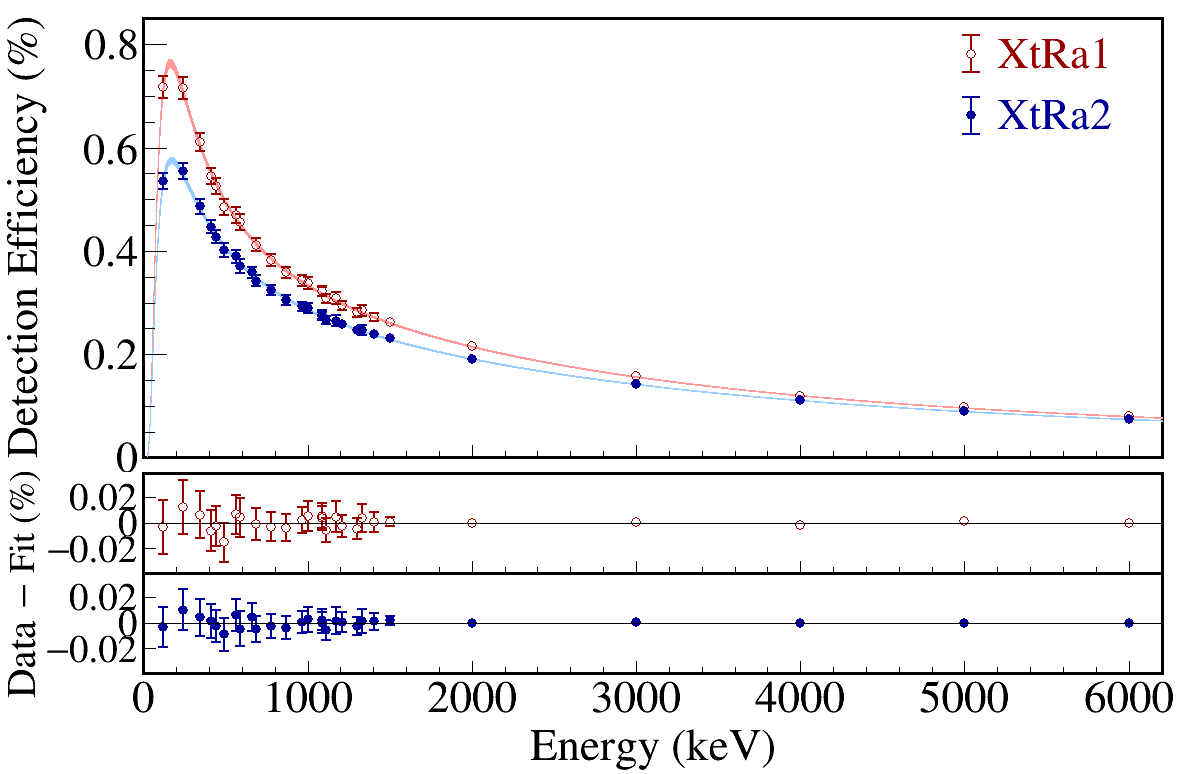 Chi2=6.34432
NDF=21
p-val=0.999115
Chi2=3.76976
NDF=22
p-val=0.999995
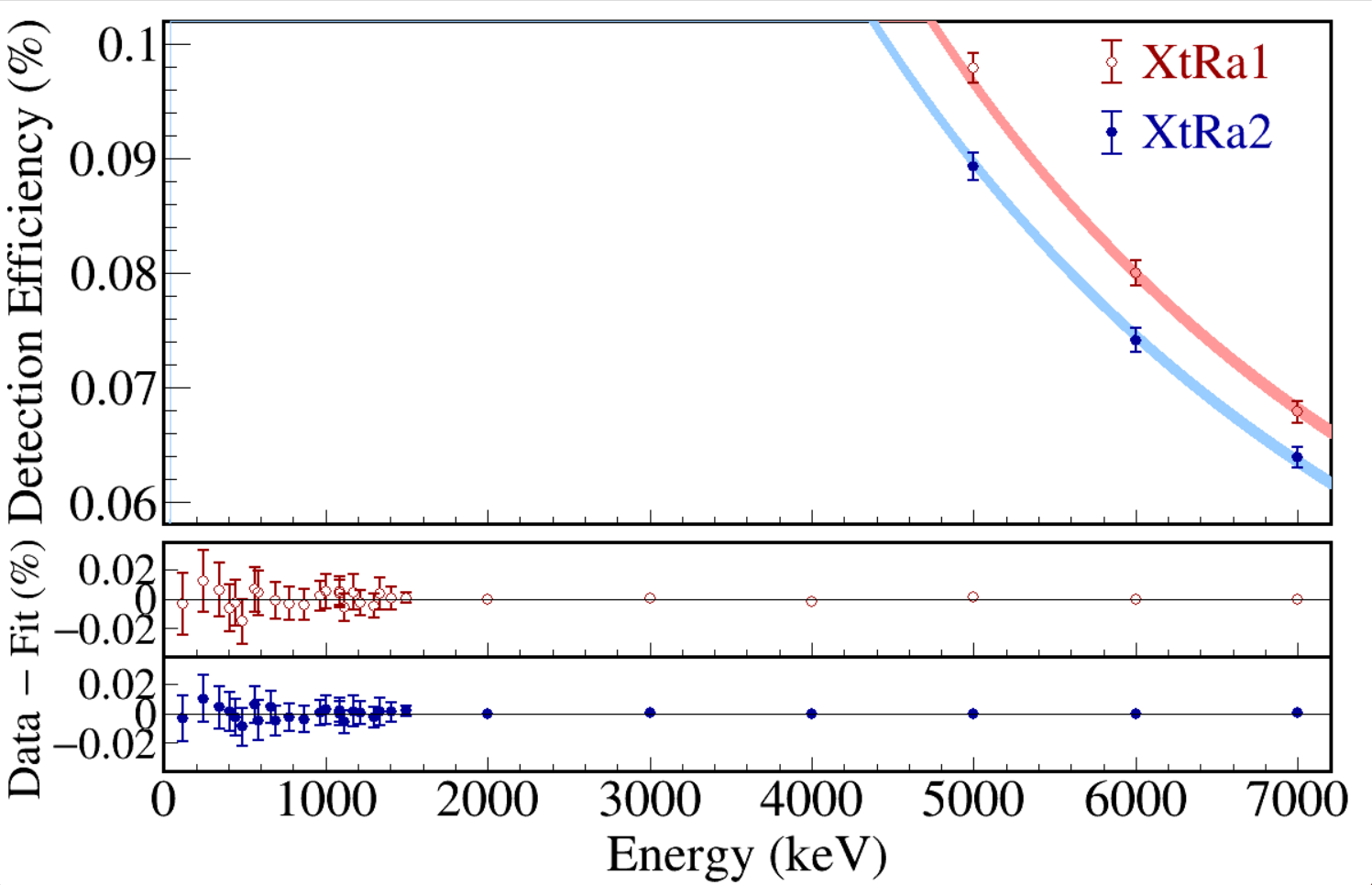 Chi2=6.34432
NDF=21
p-val=0.999115
Chi2=3.76976
NDF=22
p-val=0.999995
[Speaker Notes: p6=0.000873202 +/- 1.29668e-07
p5=-0.0270148 +/- 1.26104e-06
p4=0.287536 +/- 1.09782e-05
p3=-0.855319 +/- 9.06012e-05
p2=-5.41137 +/- 0.000714372
p1=42.6599 +/- 0.00536625
p0=-80.3075 +/- 0.0300876
Chi2=6.34432
NDF=21
p-val=0.999115

p6=0.000780737 +/- 1.28664e-07
p5=-0.0248849 +/- 1.27414e-06
p4=0.281471 +/- 1.07889e-05
p3=-1.08764 +/- 8.93533e-05
p2=-2.73416 +/- 0.000695545
p1=31.4587 +/- 0.00522655
p0=-63.8995 +/- 0.0294734
Chi2=3.76976
NDF=22
p-val=0.999995]
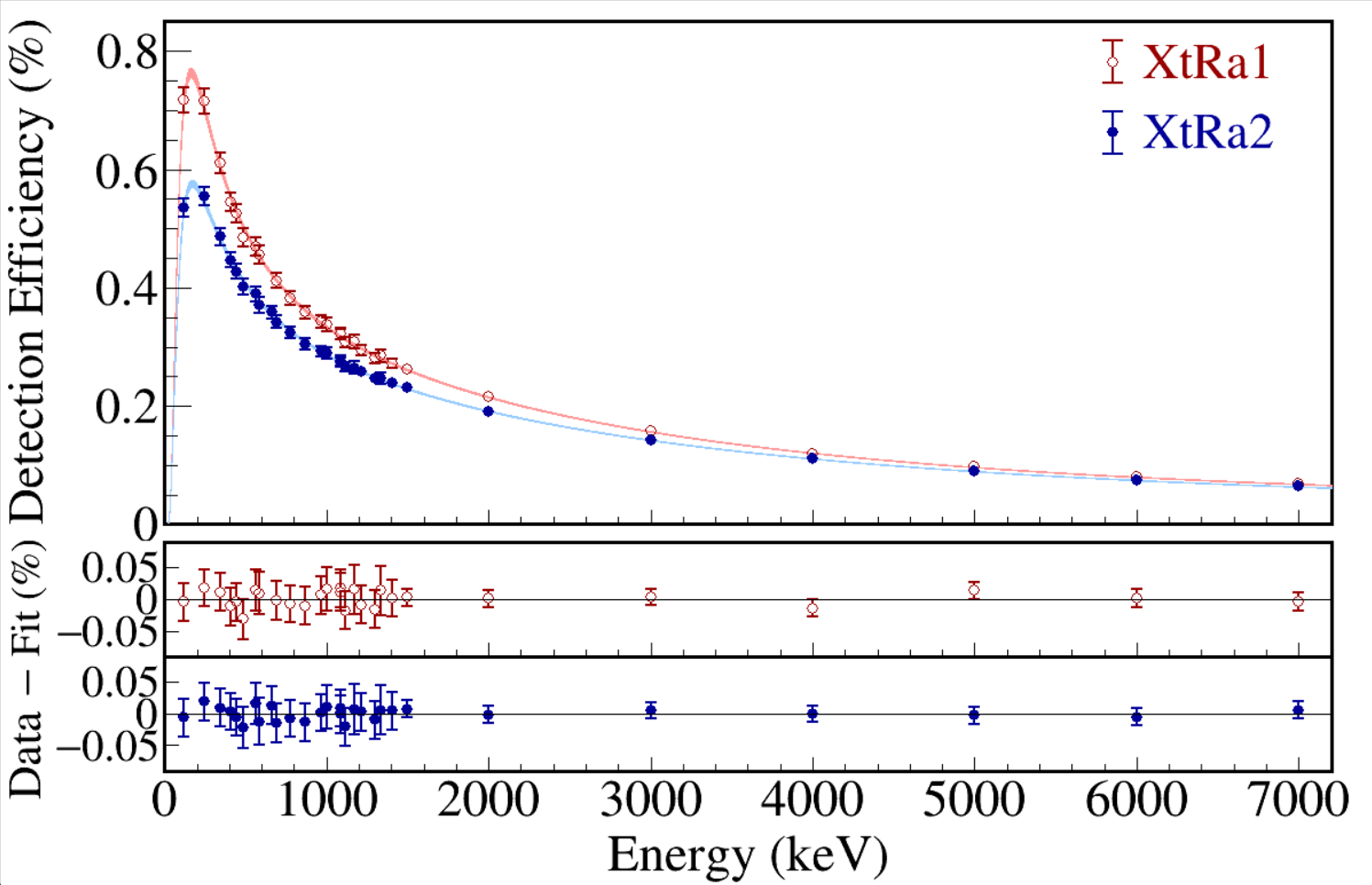 Relative Residual
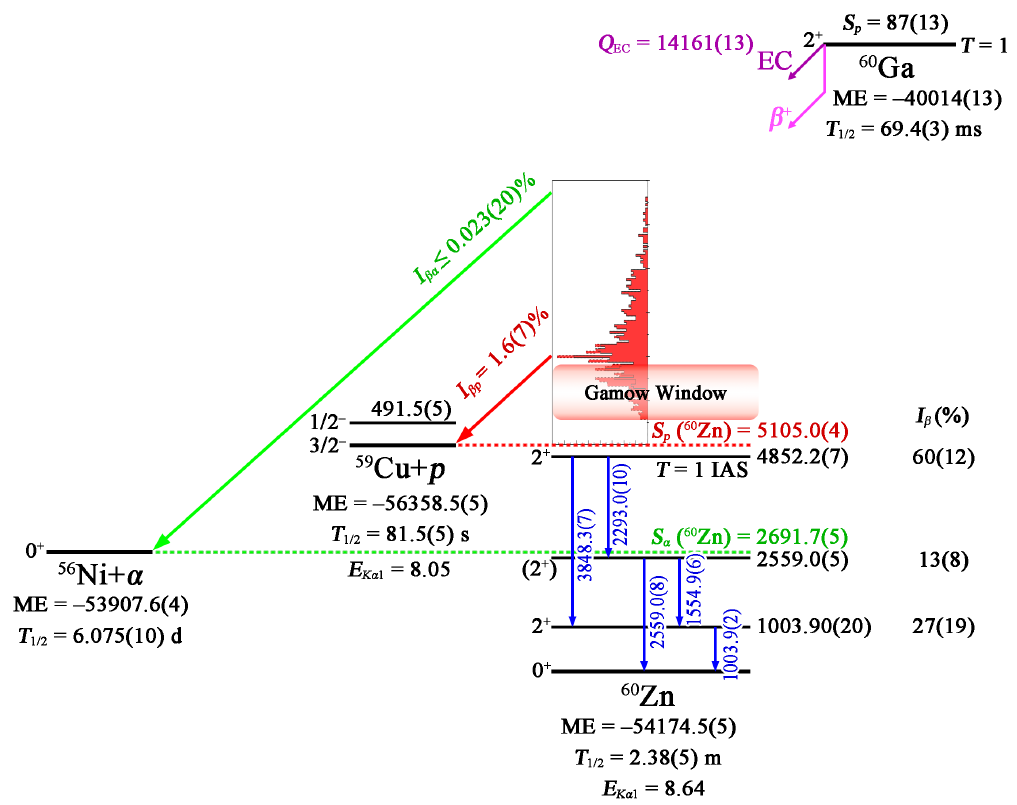 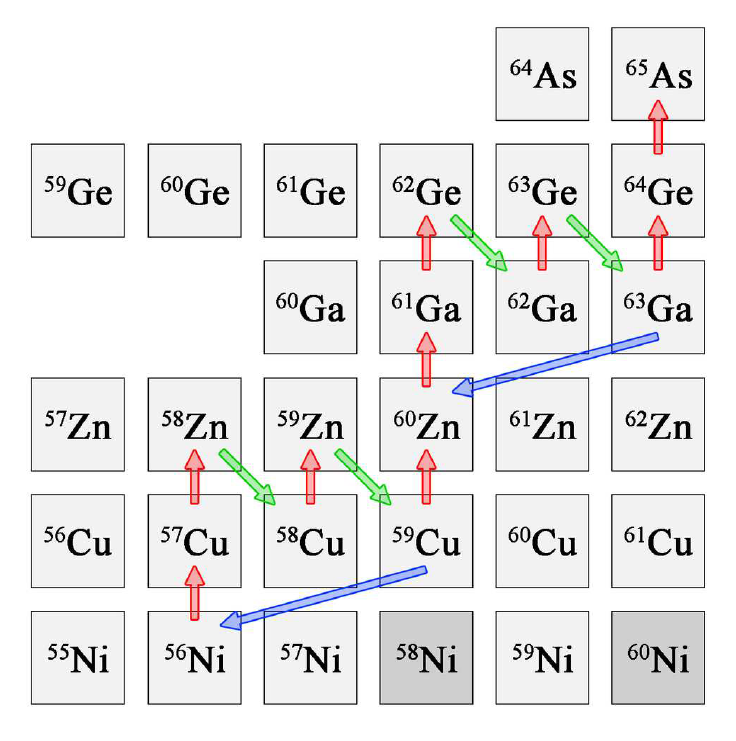